عرض أعمال
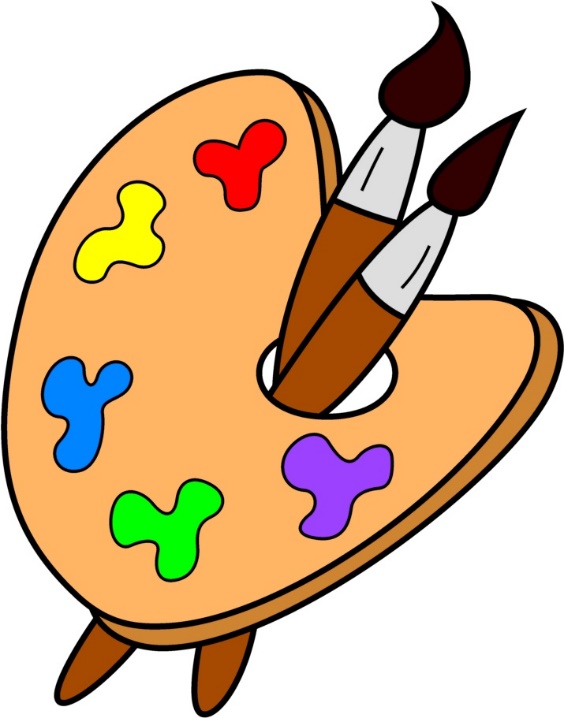 أنشودة
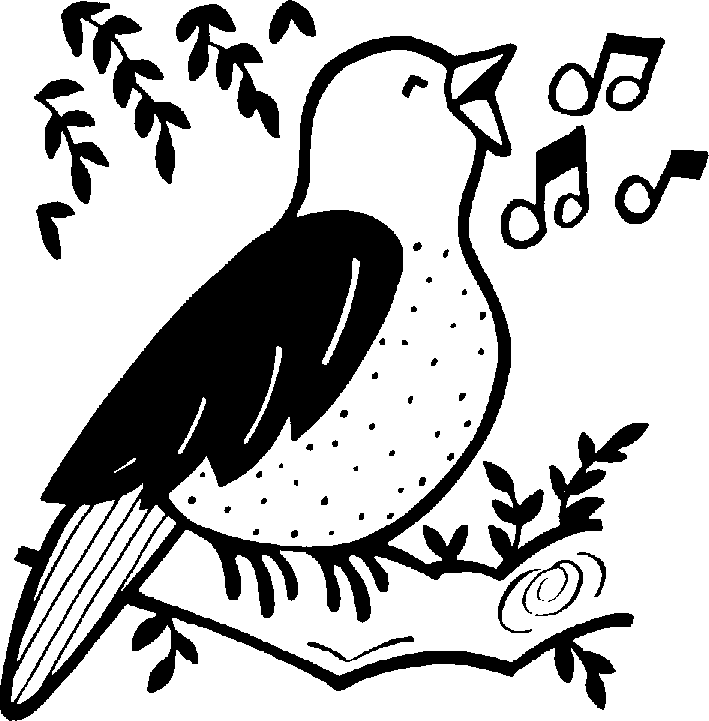 قصة
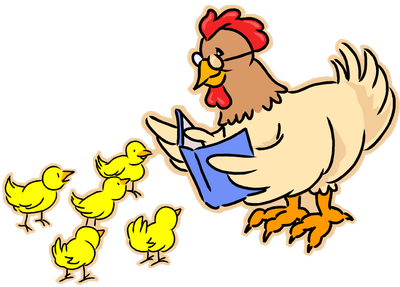 لعبة جماعية
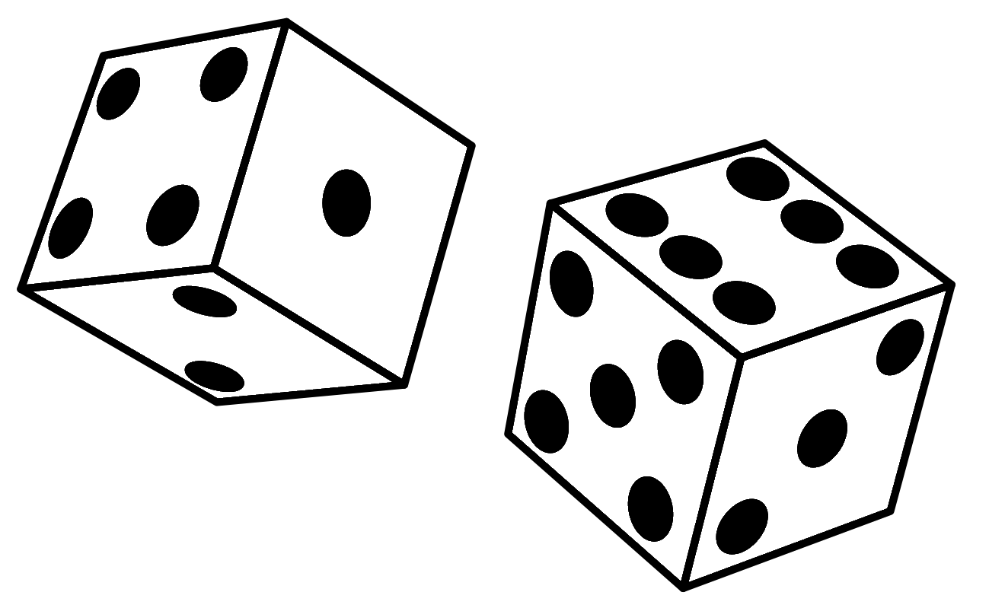 لعبة أصابع
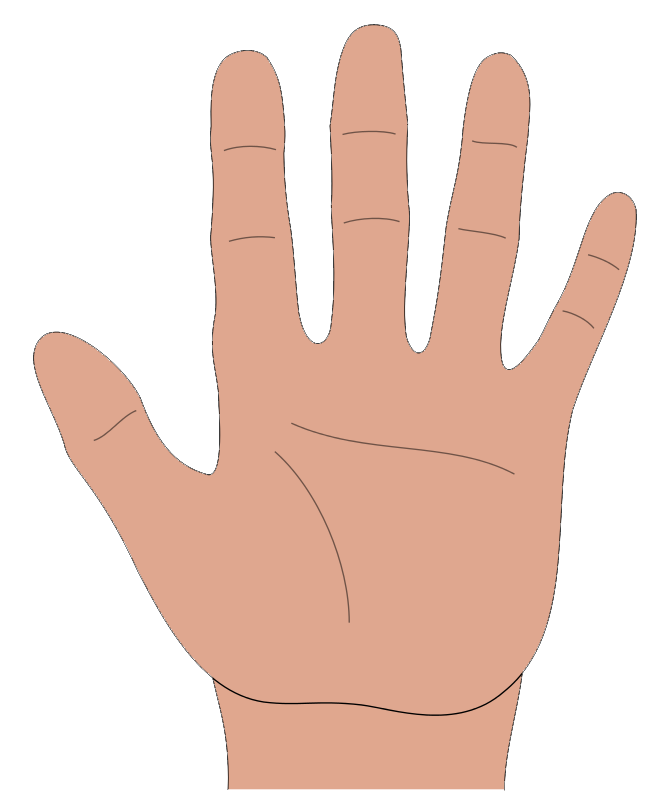